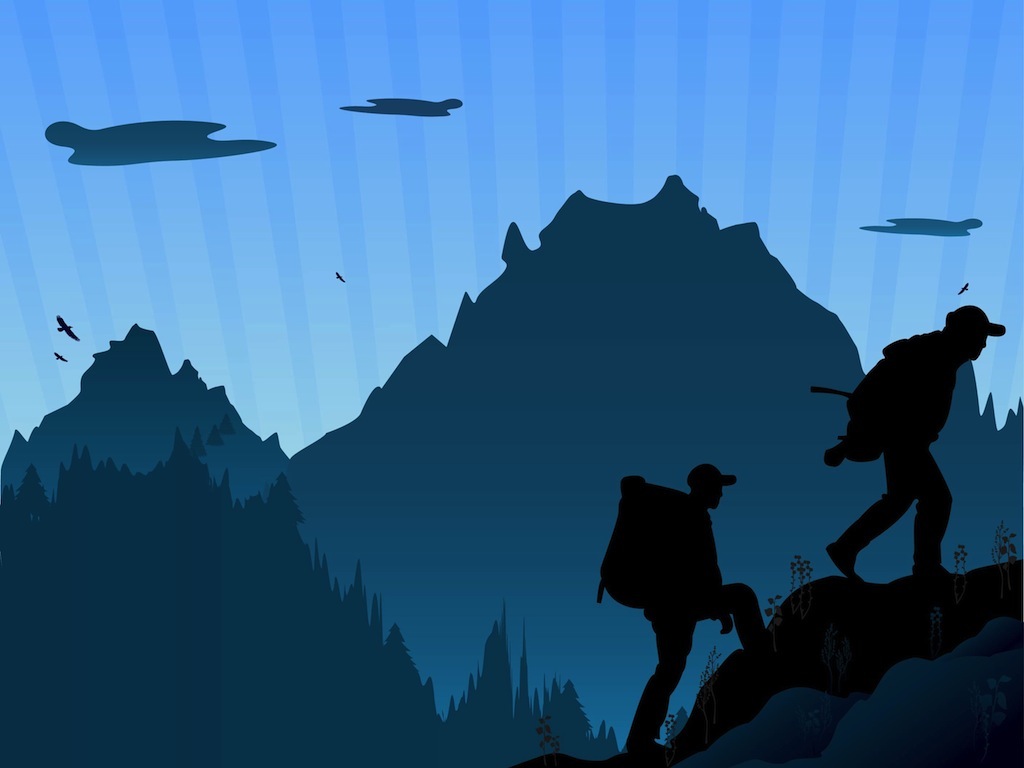 «Восхождение»
6 «А» - 6 «Б»
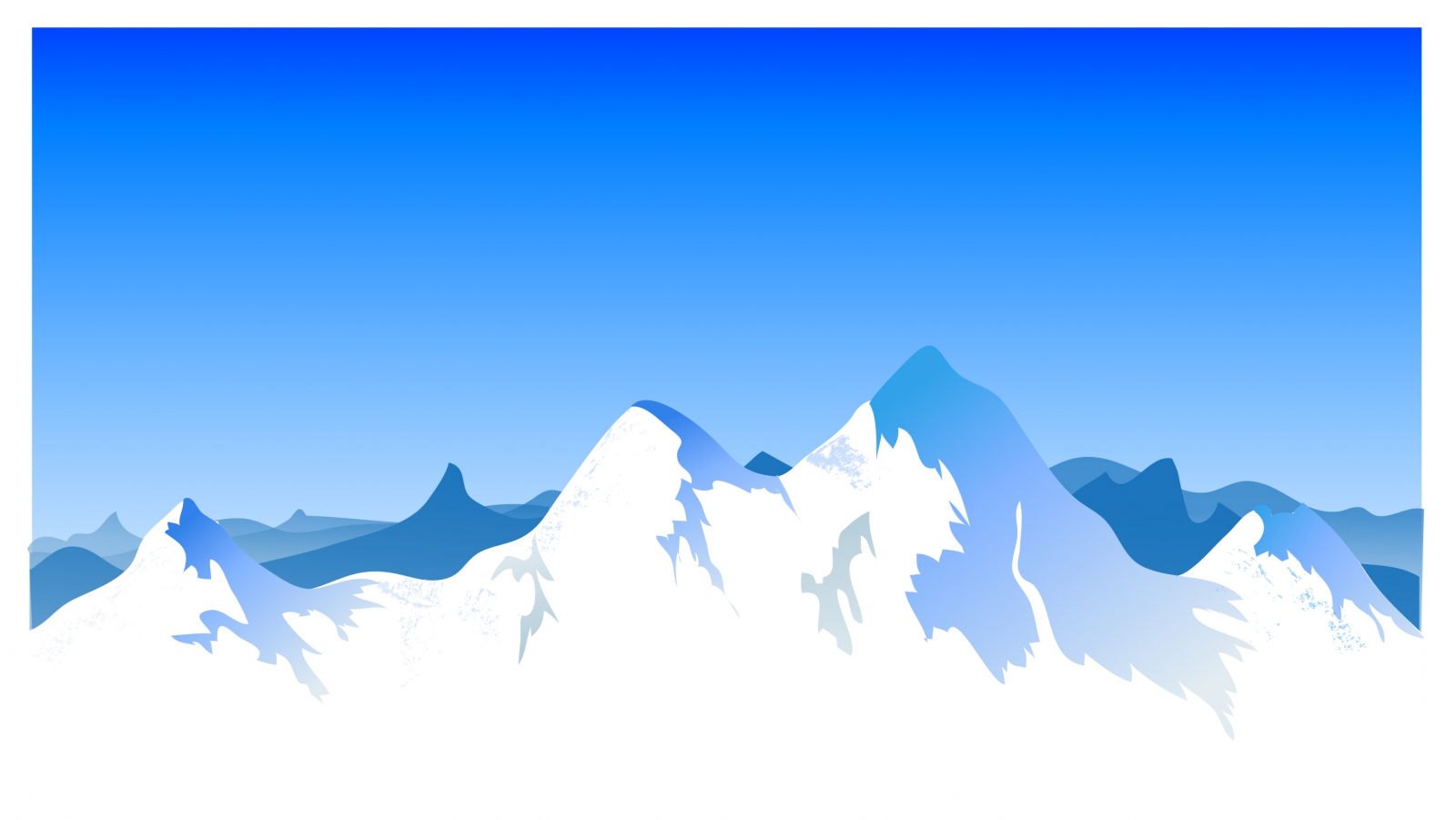 Quest - «поиск»
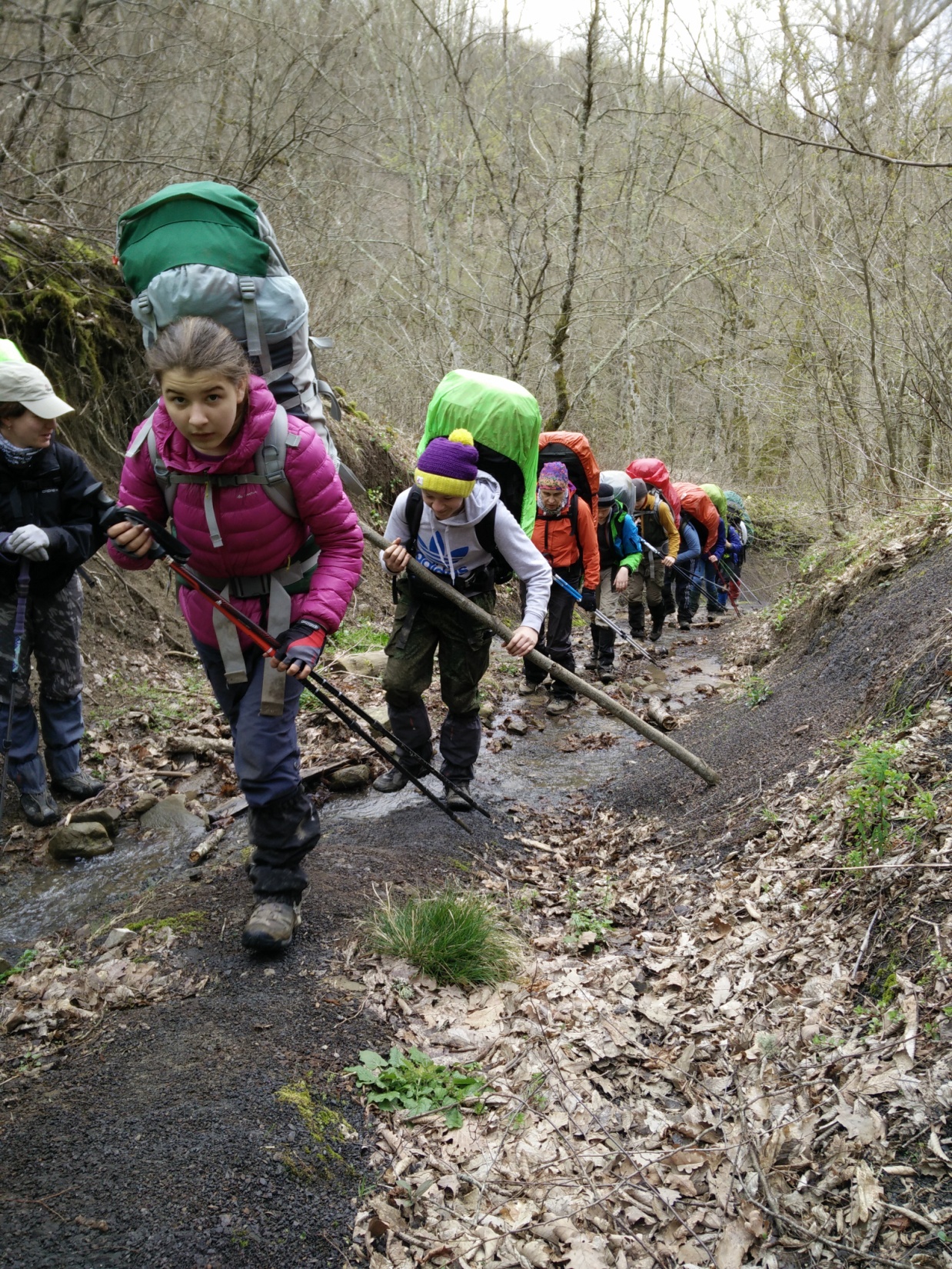 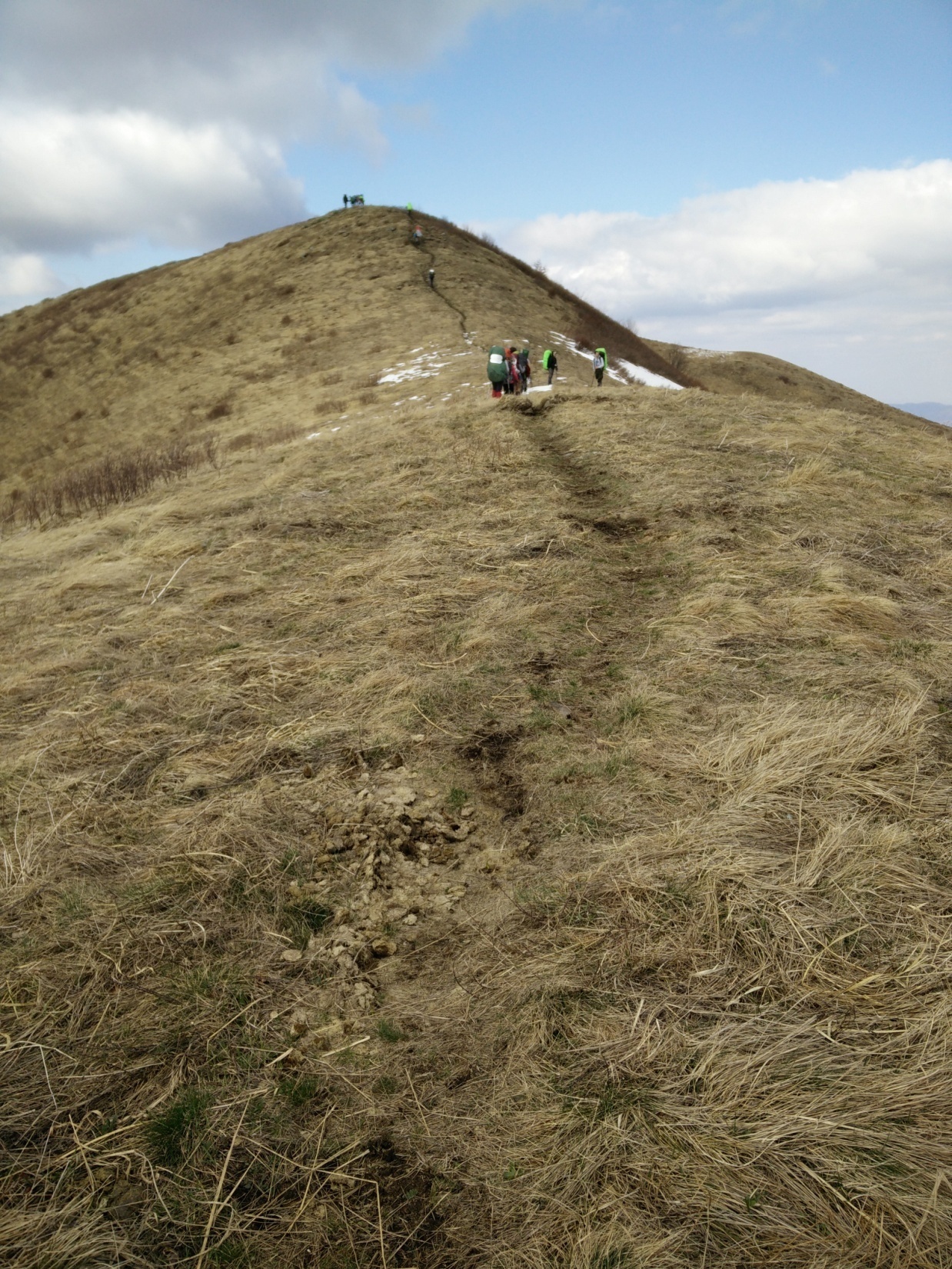 Это Мы!
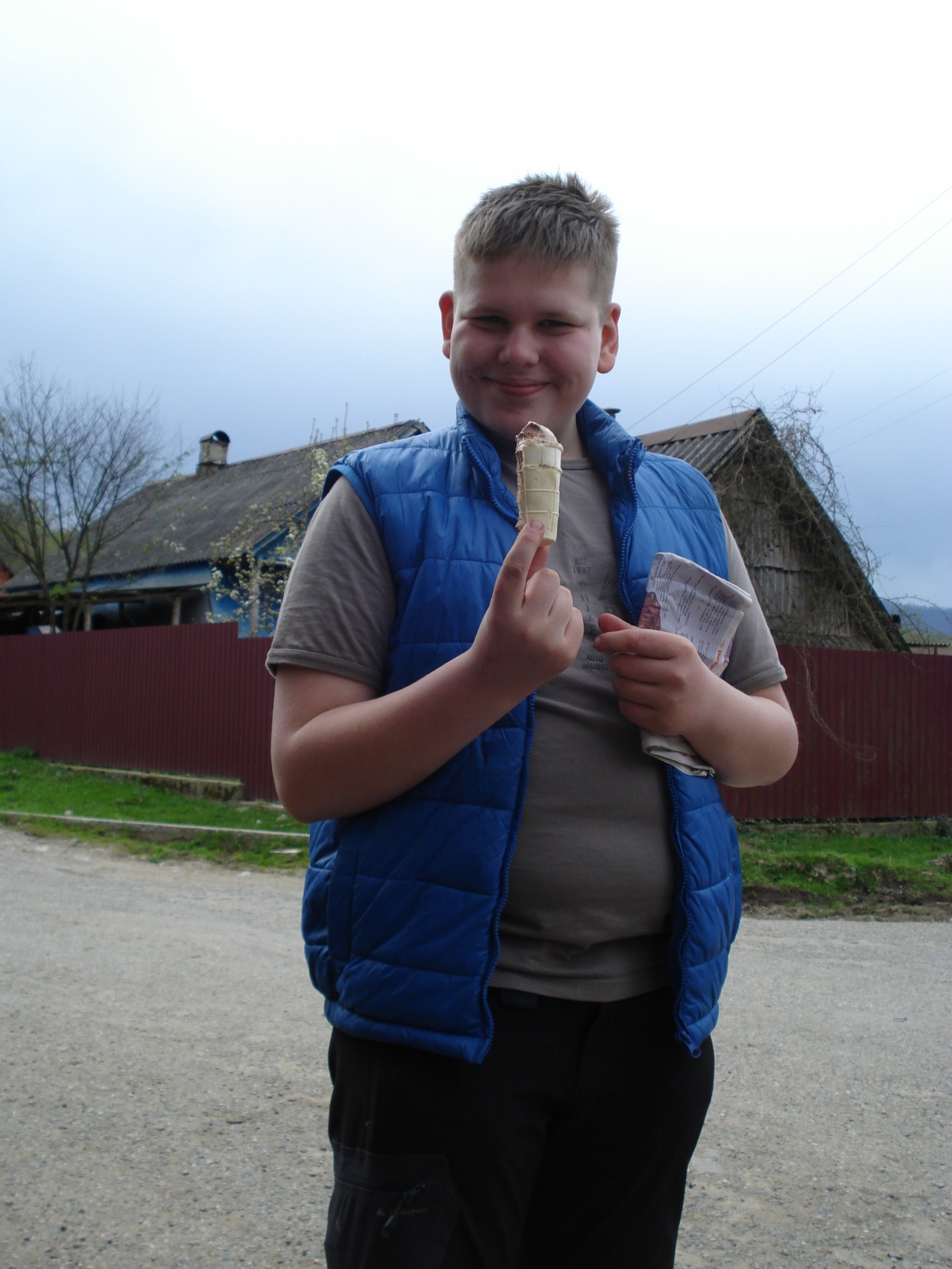 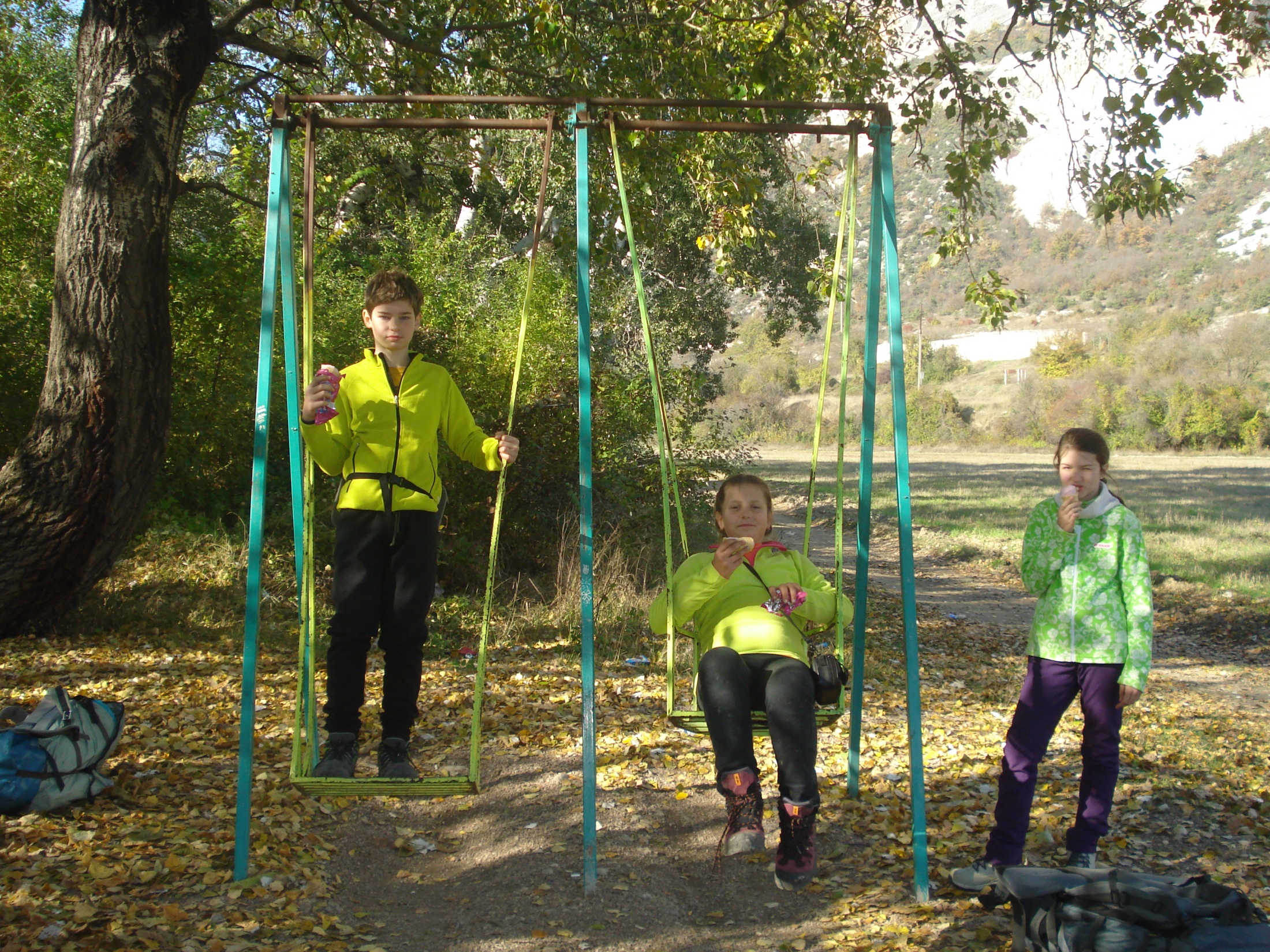 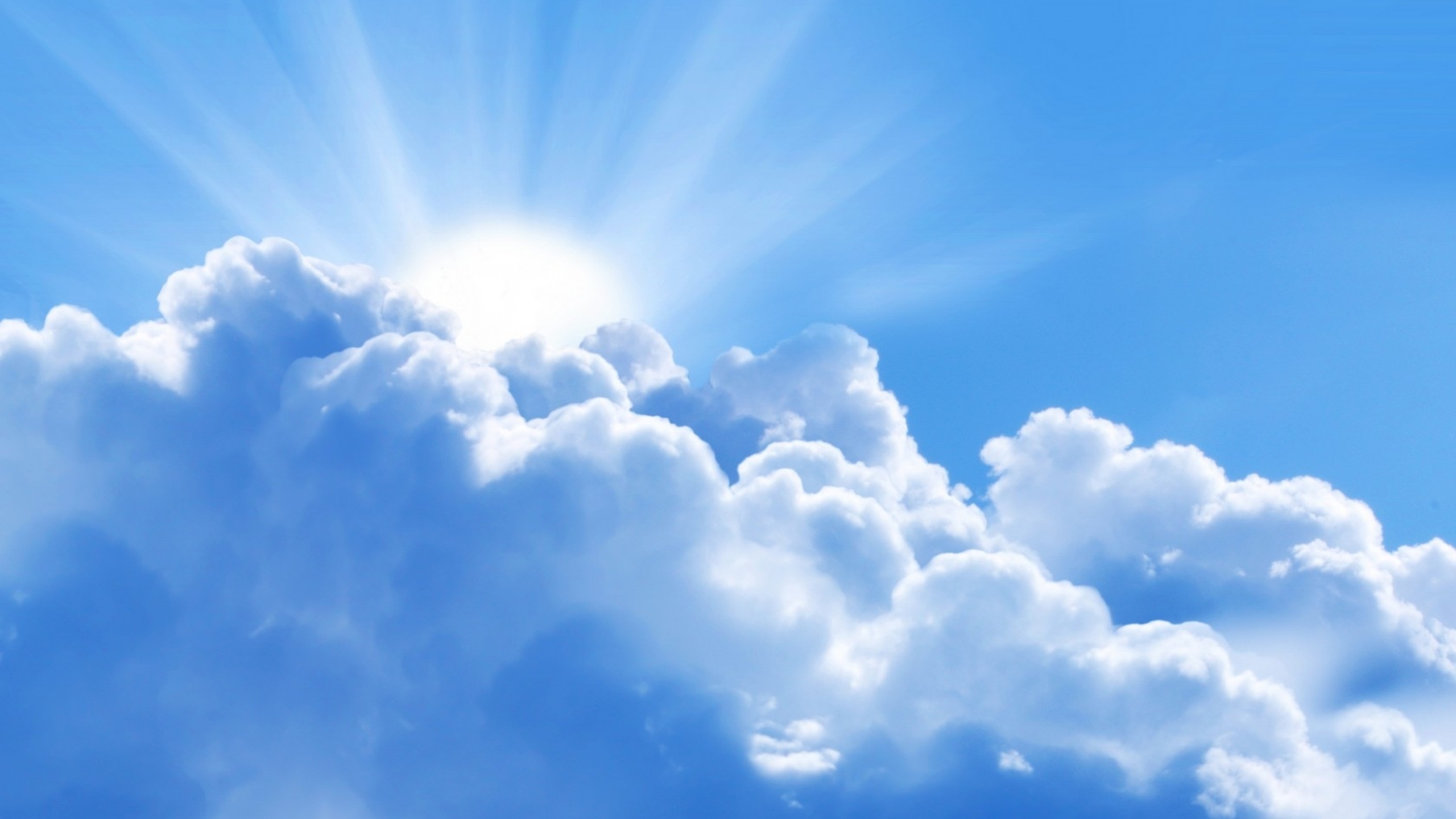 Правила работы в команде:

уметь управлять своими эмоциями; 

оказывать помощь другим;

действовать в соответствии с поставленными задачами; 

находить убедительные аргументы для своей точки зрения; 

соблюдать общий ритм работы;

уметь наладить диалог с каждым членом коллектива; 

уметь принимать чужую точку зрения,

признавать свои ошибки.
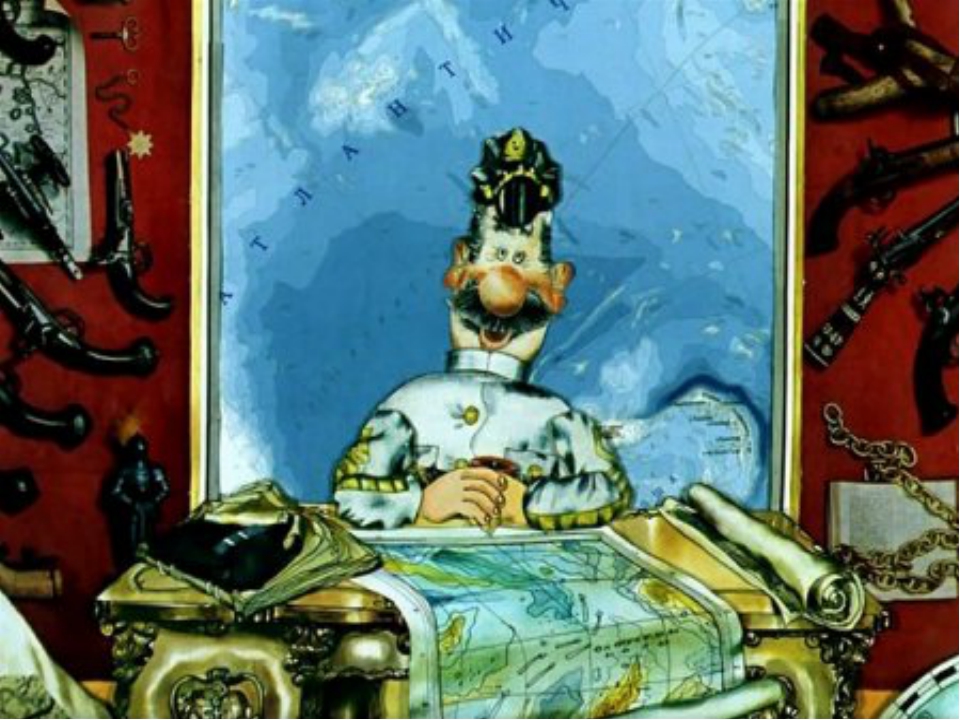 Как вы яхту назовёте, так она и поплывёт…
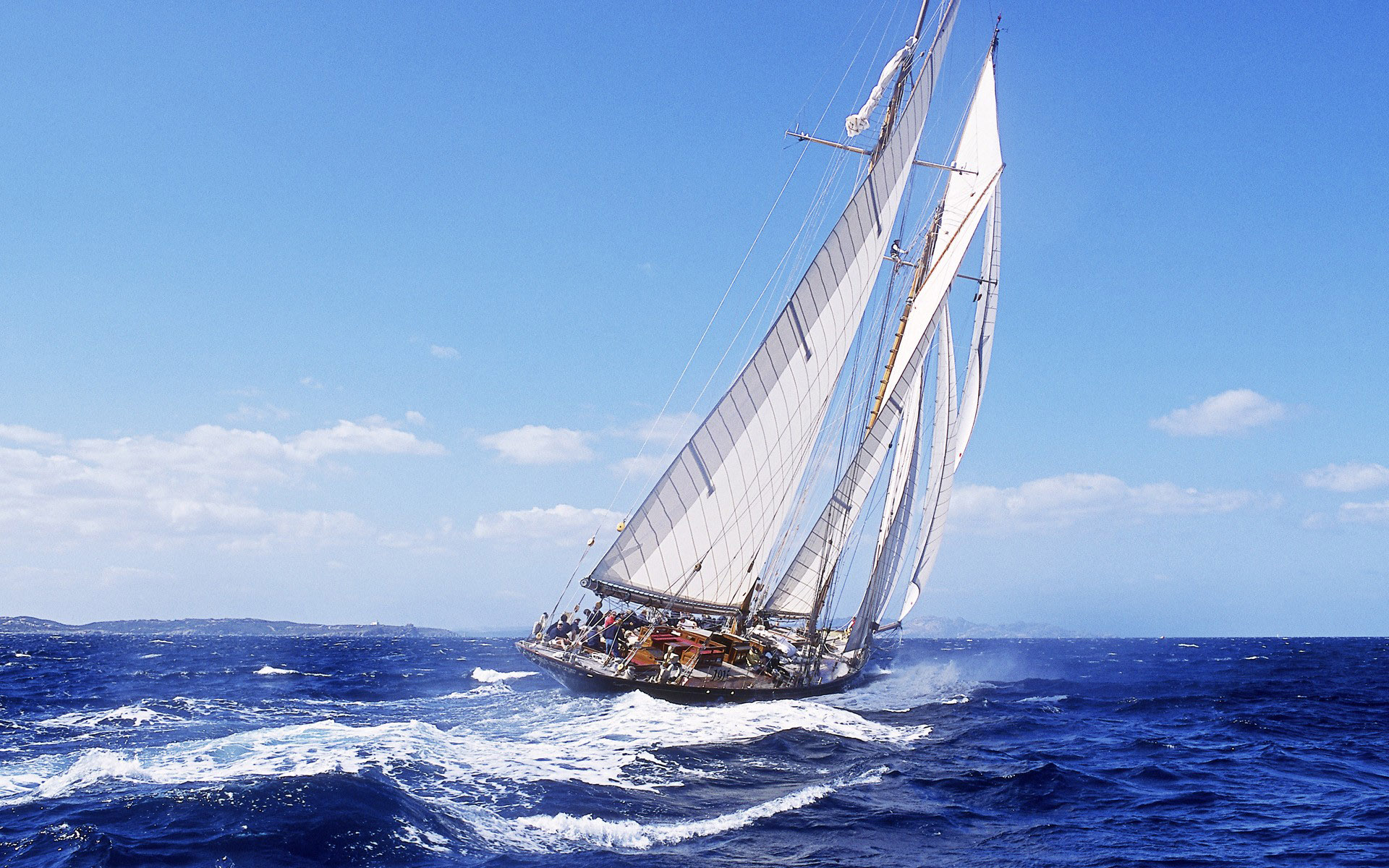 I
«Как вы яхту назовёте»
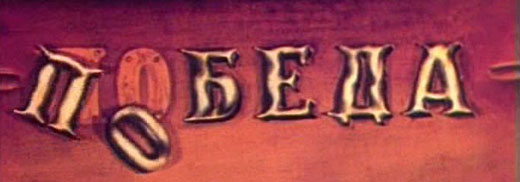 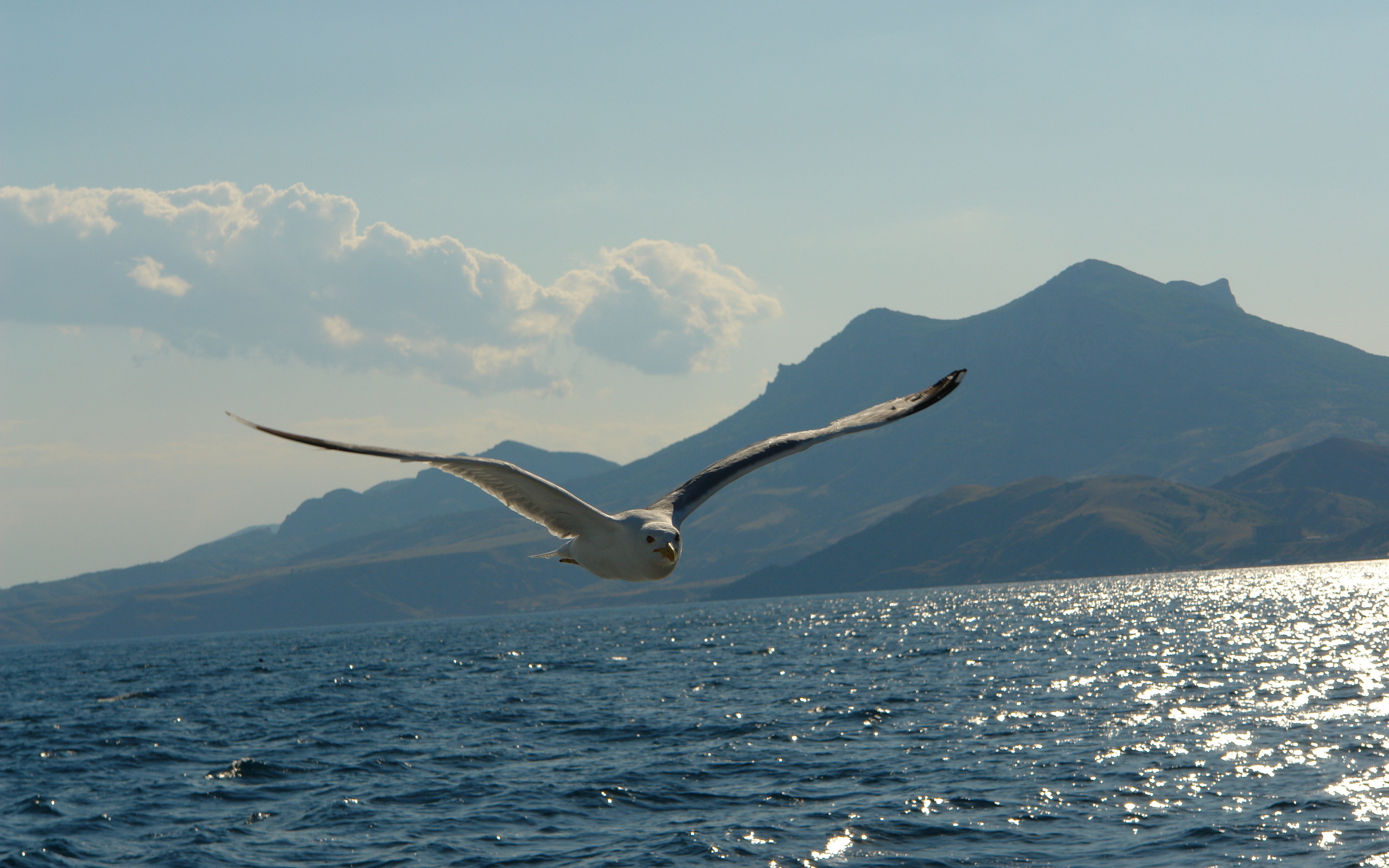 II
«Над уровнем 
моря»
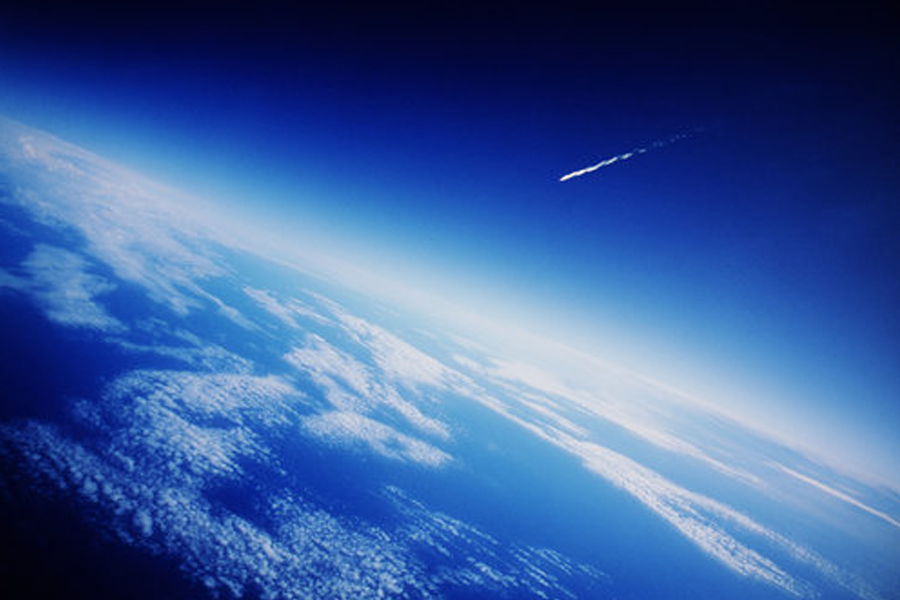 Атмосфера:
вид теплообмена, при котором внутренняя энергия передается струями и потоками
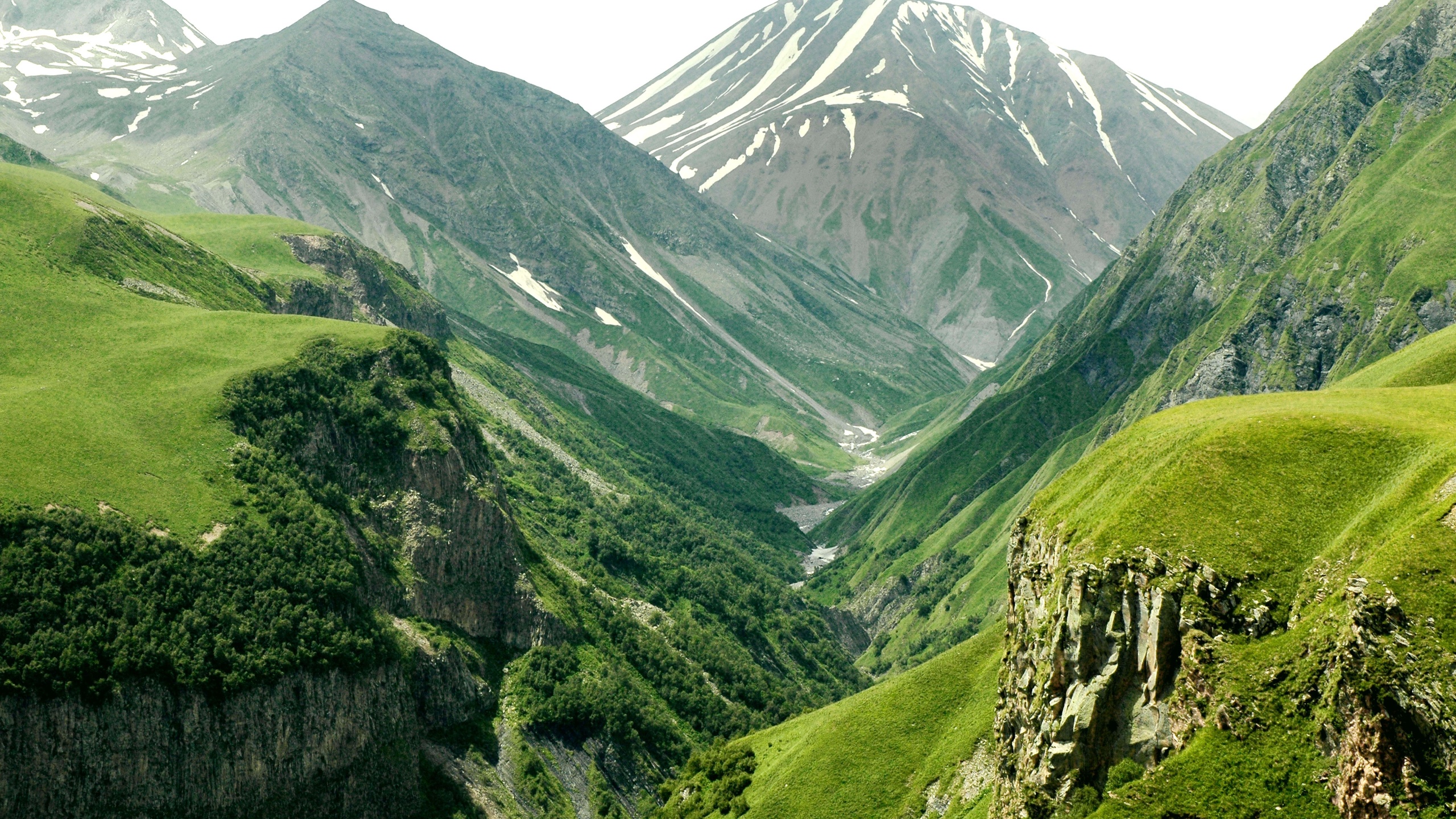 Атмосфера:
Конве́кция
!!!!! Над уровнем моря
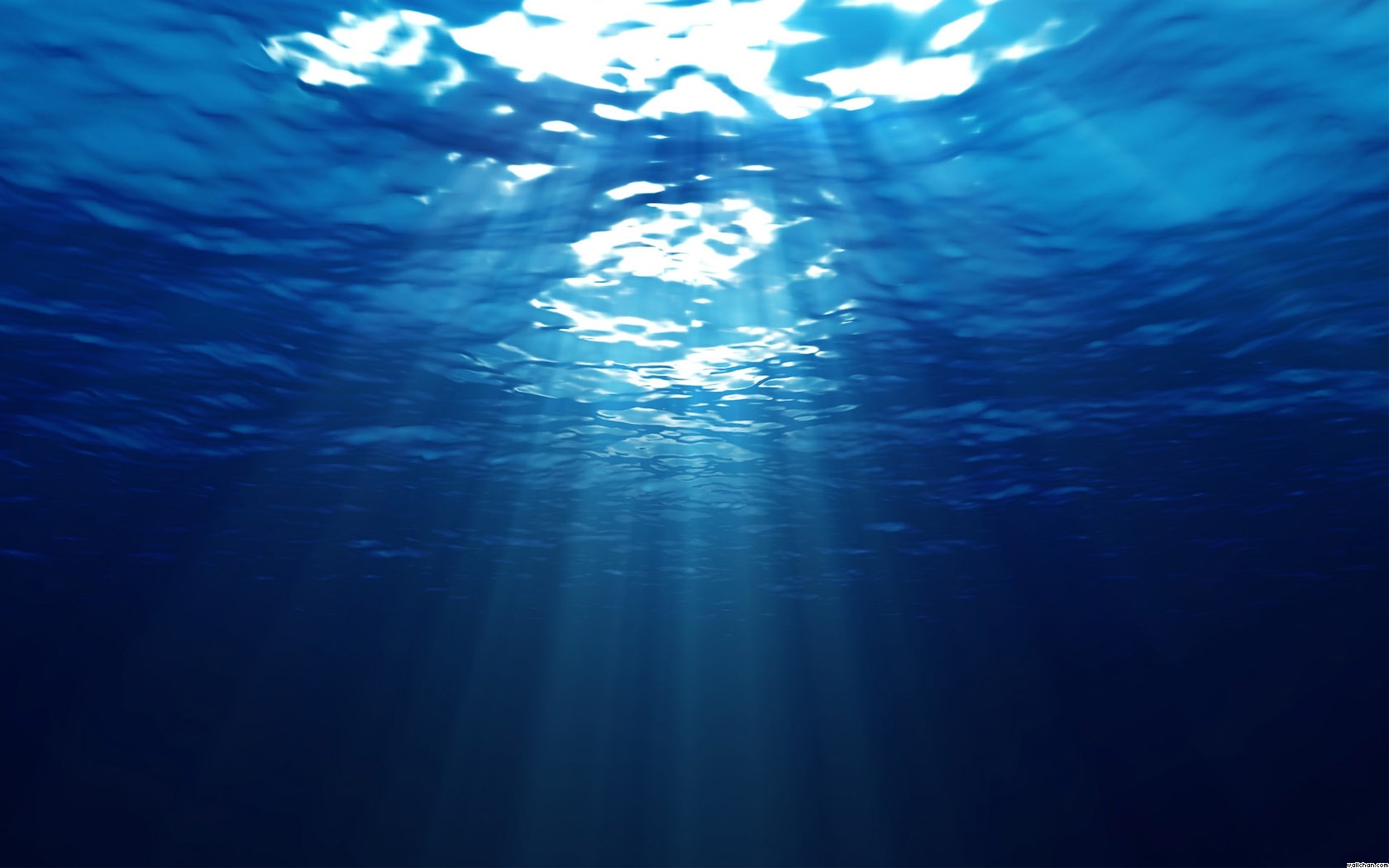 Гидросфера:
часть криолитозоны, характеризующаяся отсутствием периодического протаивания
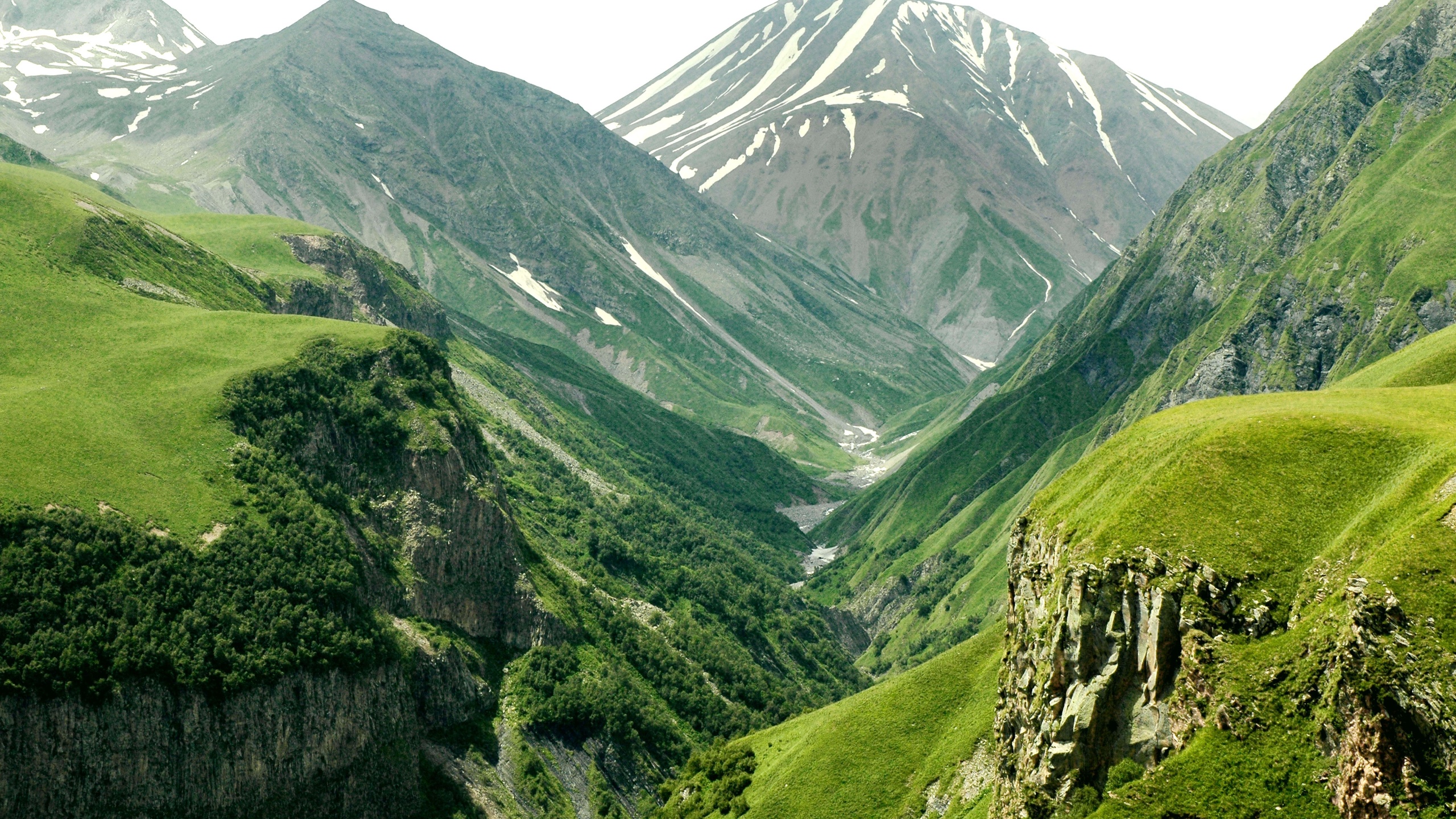 Гидросфера:
Вечная
 мерзлота
!!!!! Над уровнем моря
III
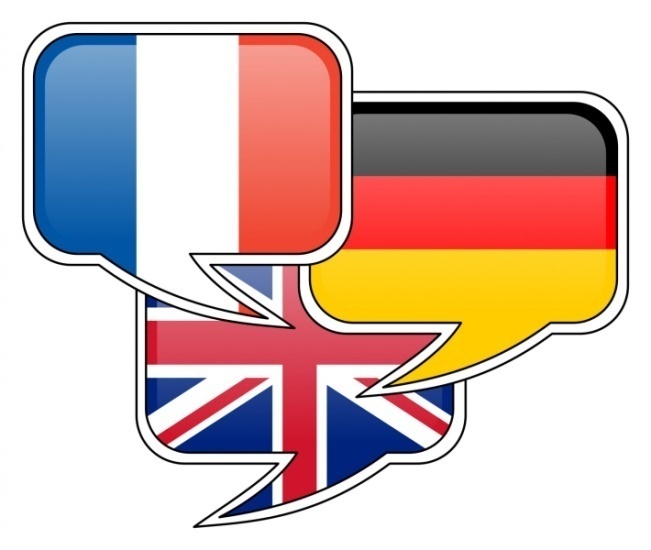 translator
тарҷумони
翻译
«Переводчик»
аудармашы
traducteur
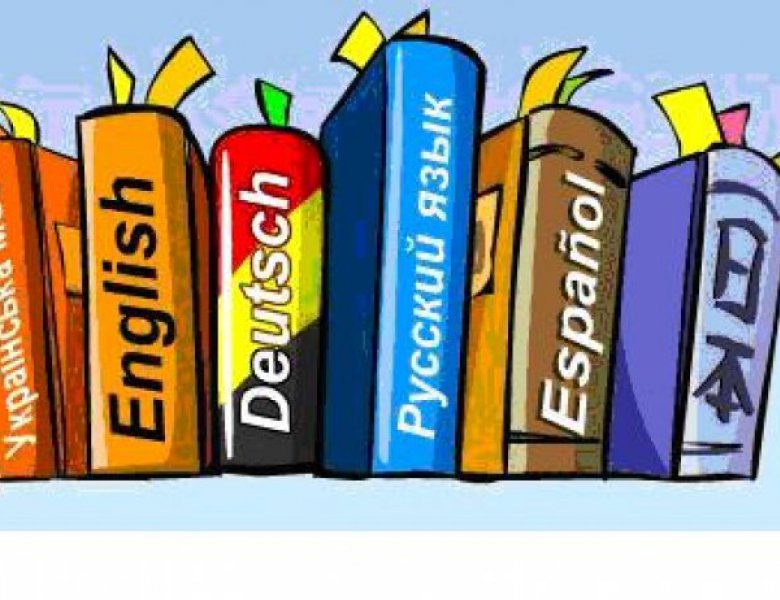 преводач
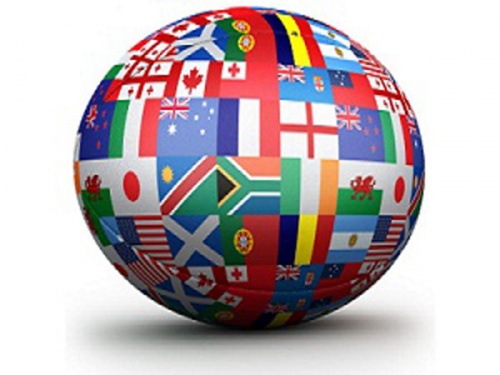 թարգմանիչ
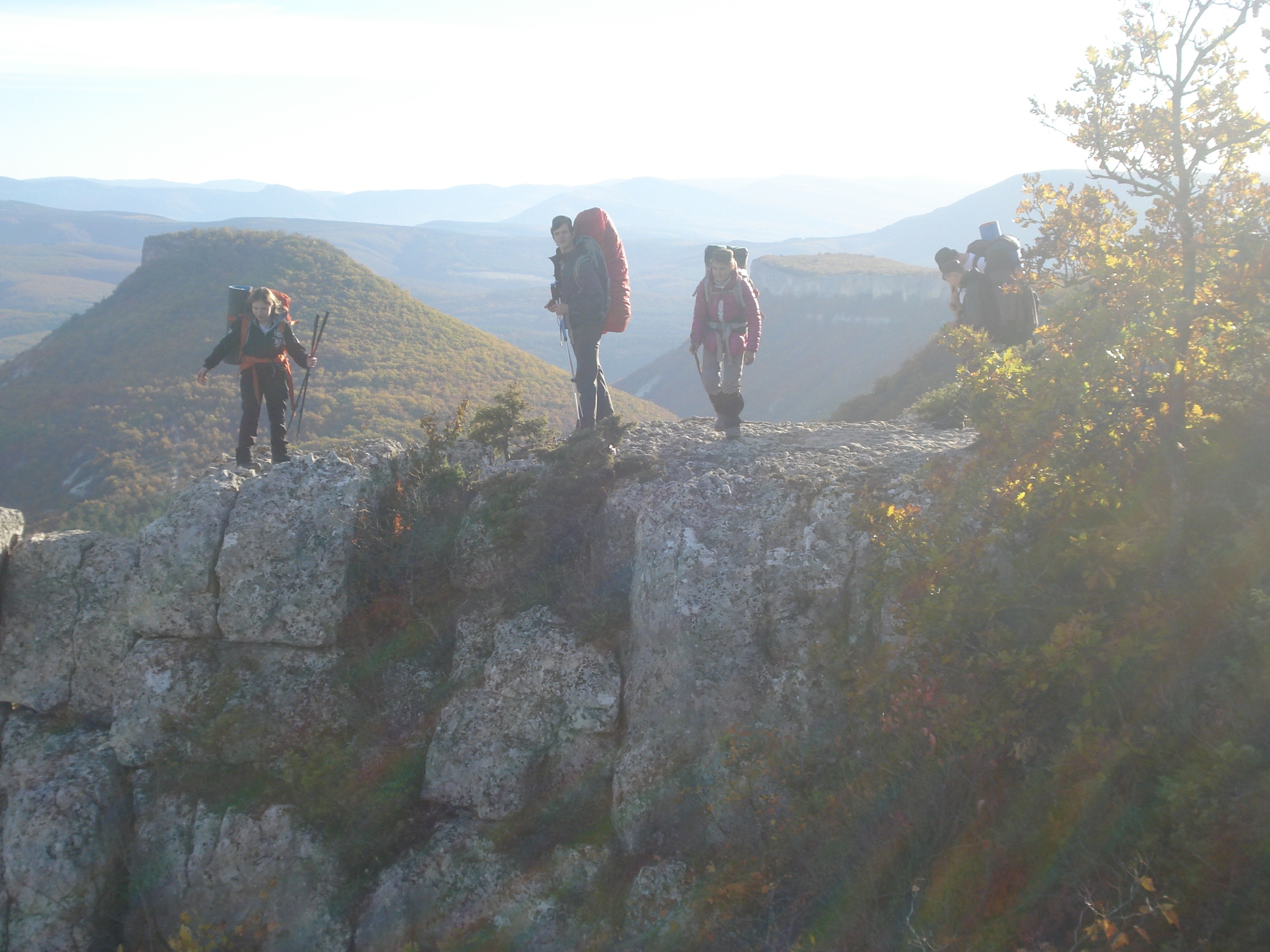 «Лучше гор 
могут быть только горы»
IV
«Финишная 
прямая»
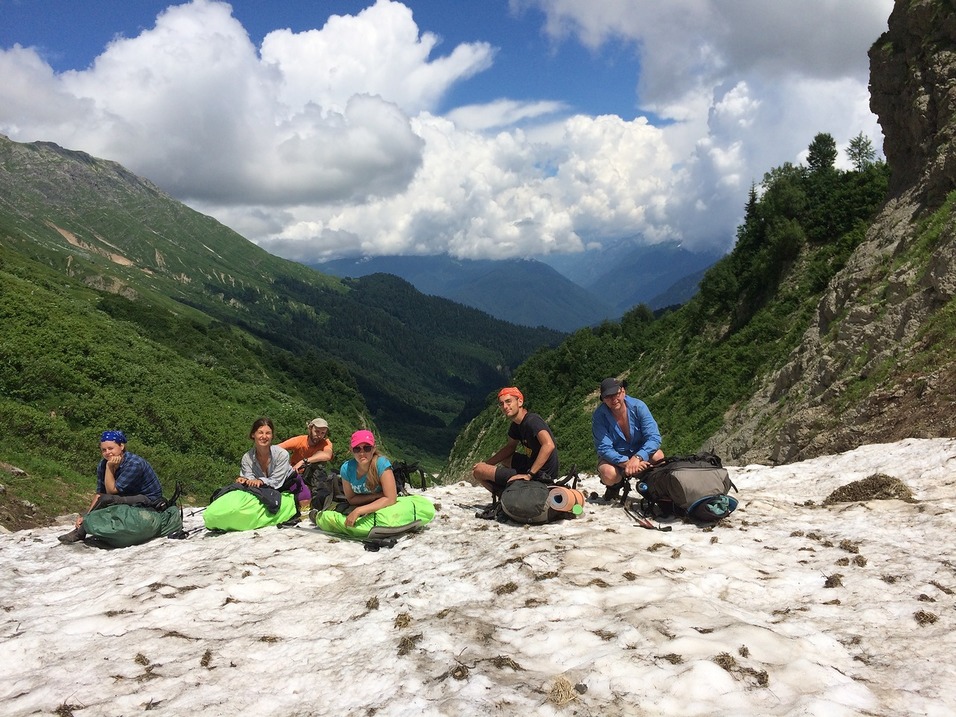 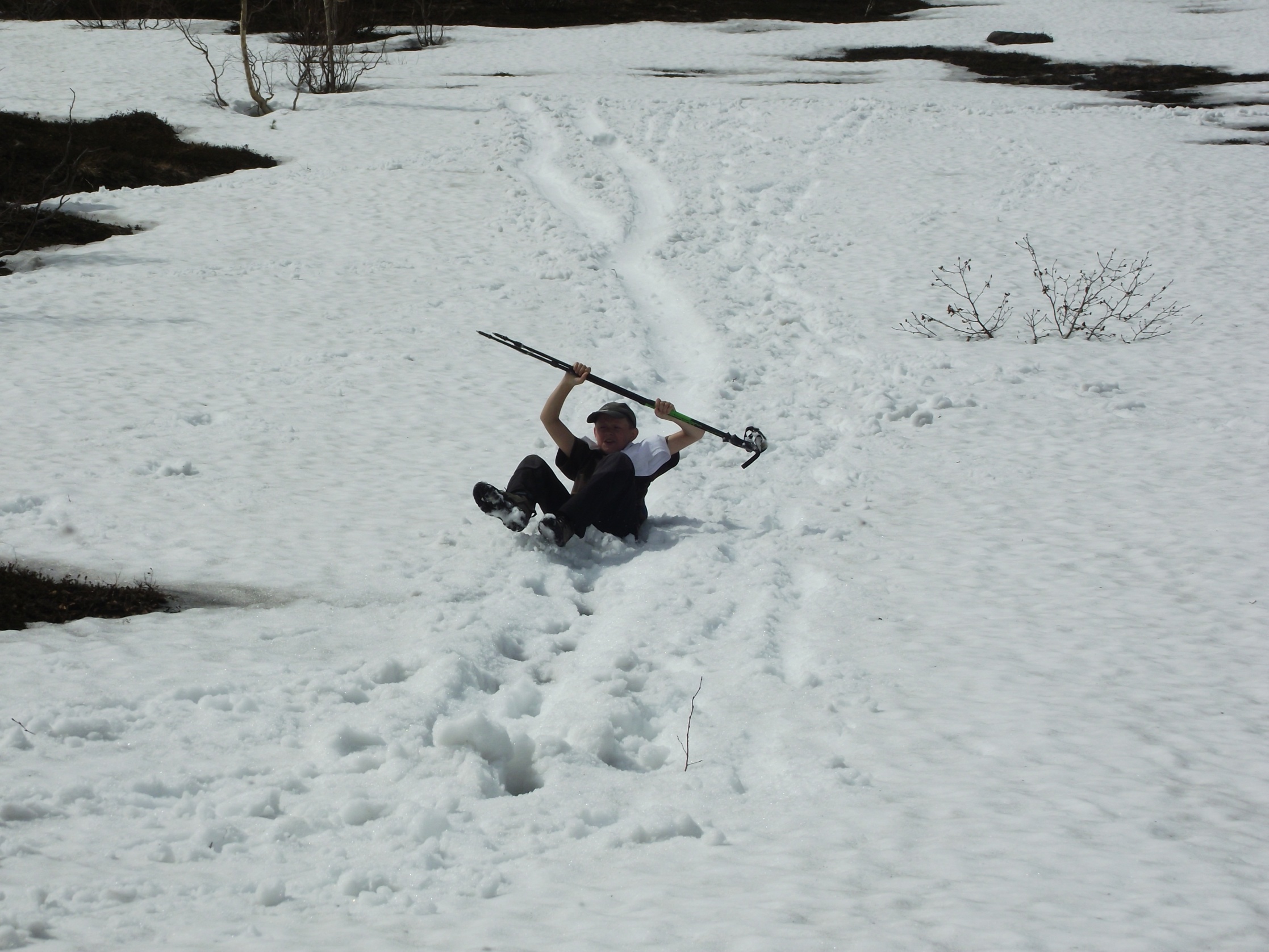 ВОСХОЖДЕНИЕ
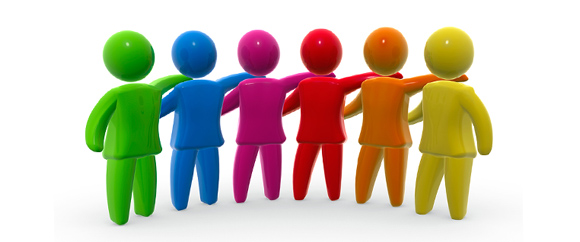 Рефлексия
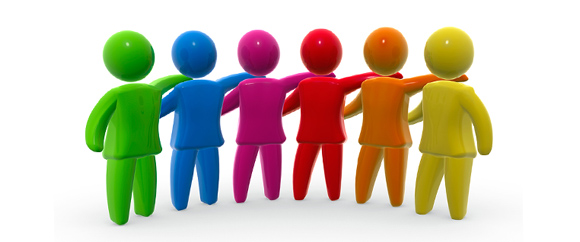 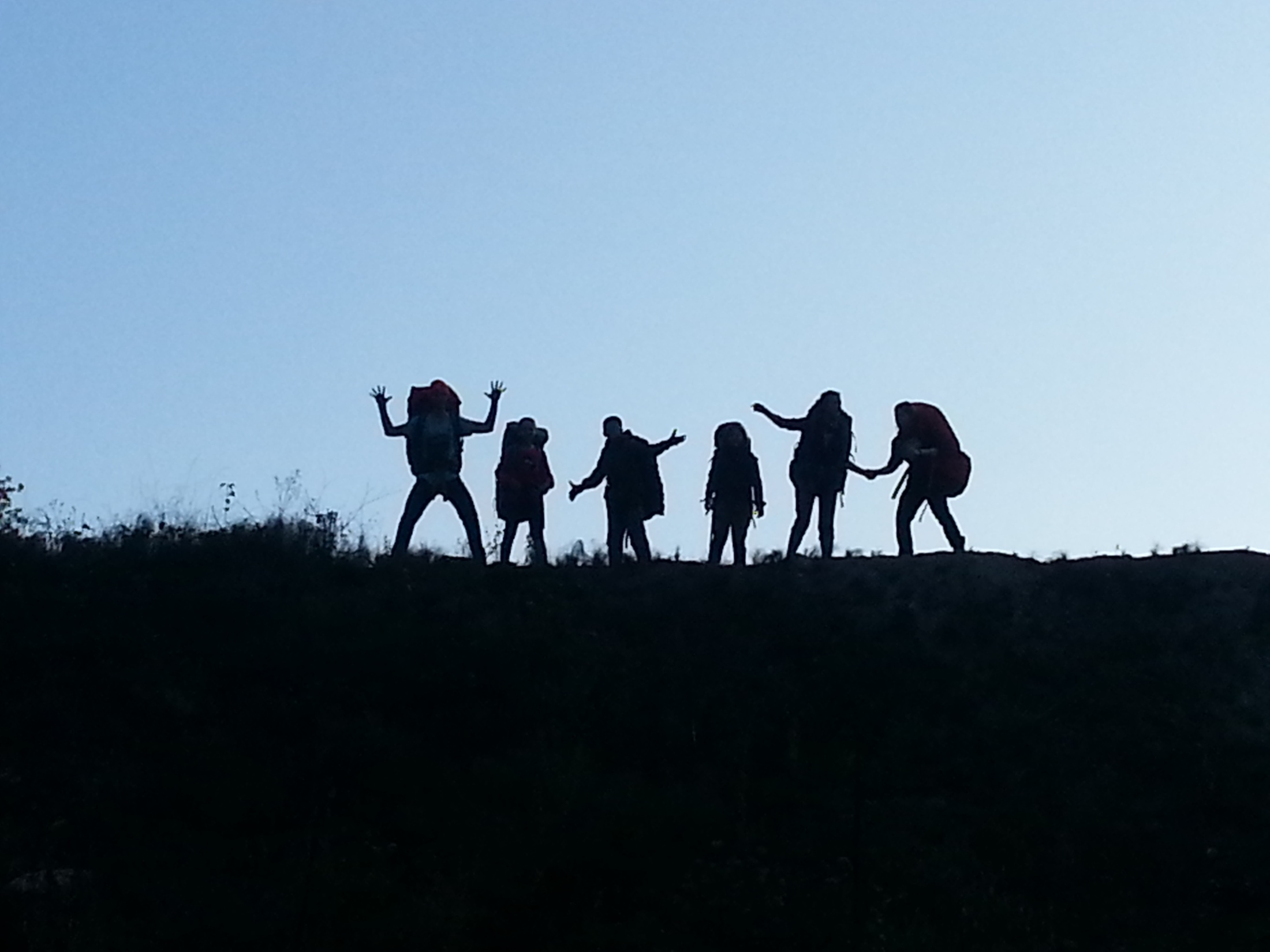 Итоги!
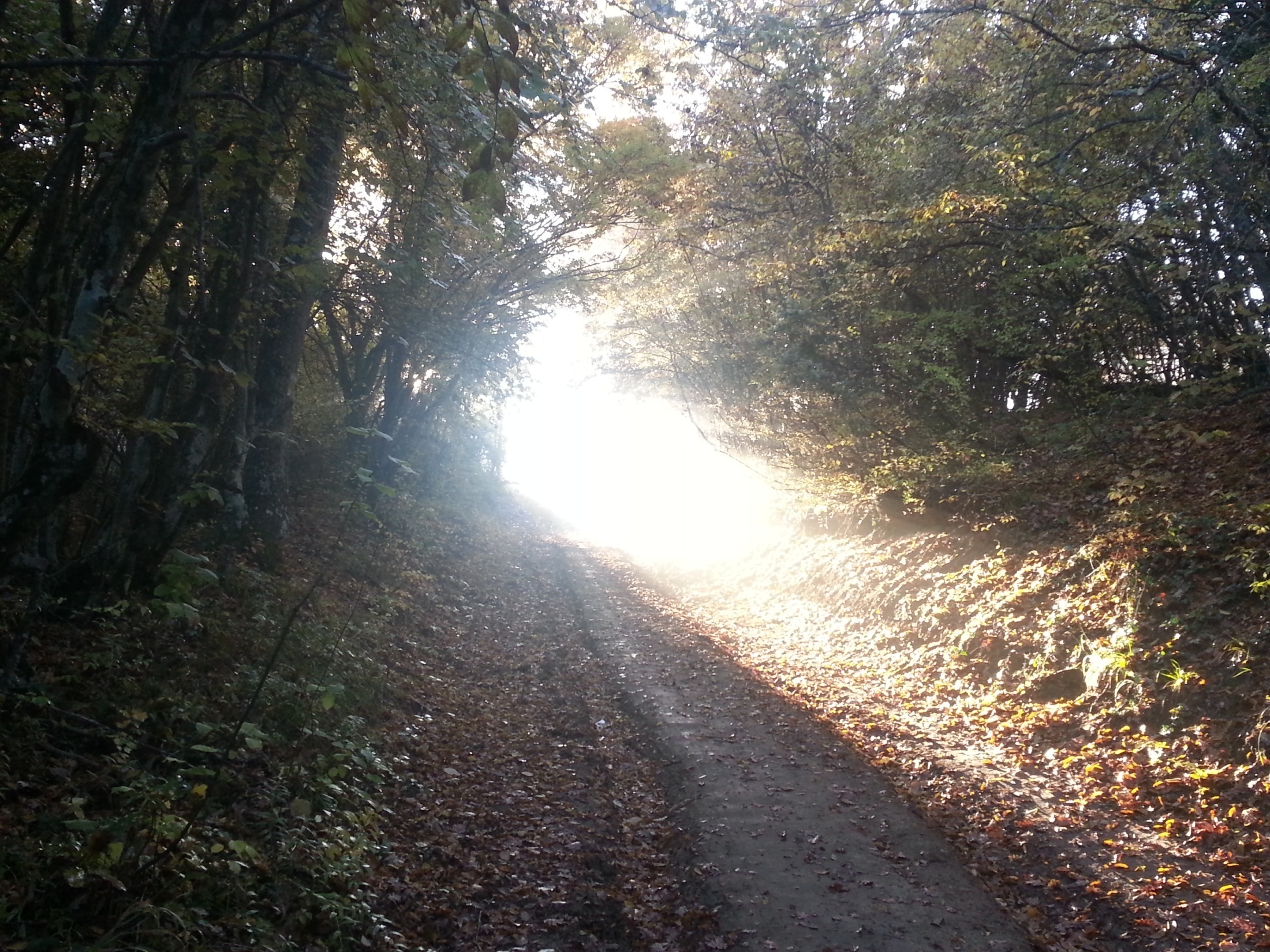 До новых встреч!
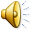